Figure 3. fMRI group (condition) effects. Increased fMRI signal activity (in red) and decreased signal activity (in ...
Cereb Cortex, Volume 15, Issue 11, November 2005, Pages 1666–1675, https://doi.org/10.1093/cercor/bhi043
The content of this slide may be subject to copyright: please see the slide notes for details.
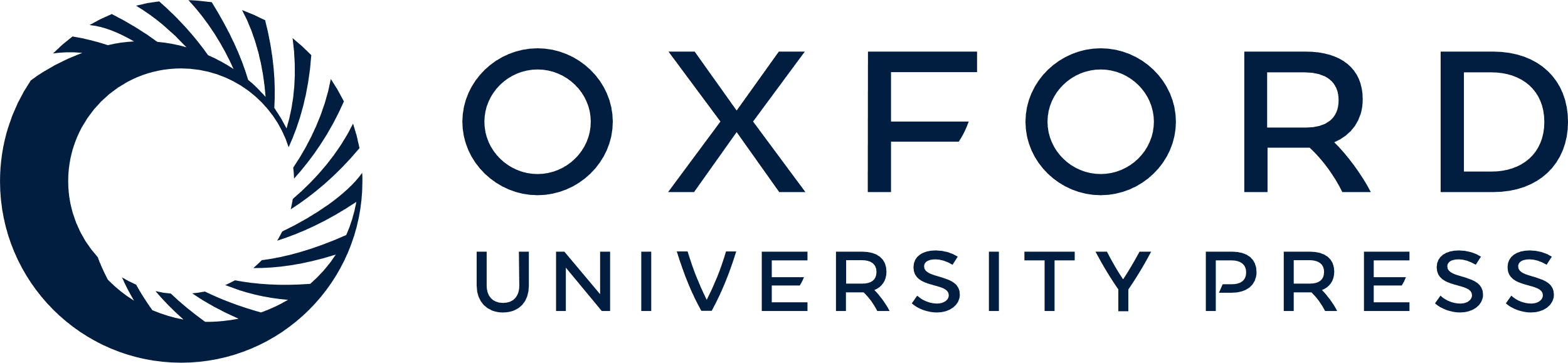 [Speaker Notes: Figure 3. fMRI group (condition) effects. Increased fMRI signal activity (in red) and decreased signal activity (in blue) during task retest following training with sleep, relative to training without sleep. Corresponding coronal sections (A–E) in ICBM152 (International Consortium for Brain Mapping) space are provided, with averaged BOLD signal change (in % with respect to the baseline signal) for each condition (gray: trained & SLEEP; white: trained & WITHOUT-SLEEP).


Unless provided in the caption above, the following copyright applies to the content of this slide: © The Author 2005. Published by Oxford University Press. All rights reserved. For permissions, please e-mail: journals.permissions@oupjournals.org]